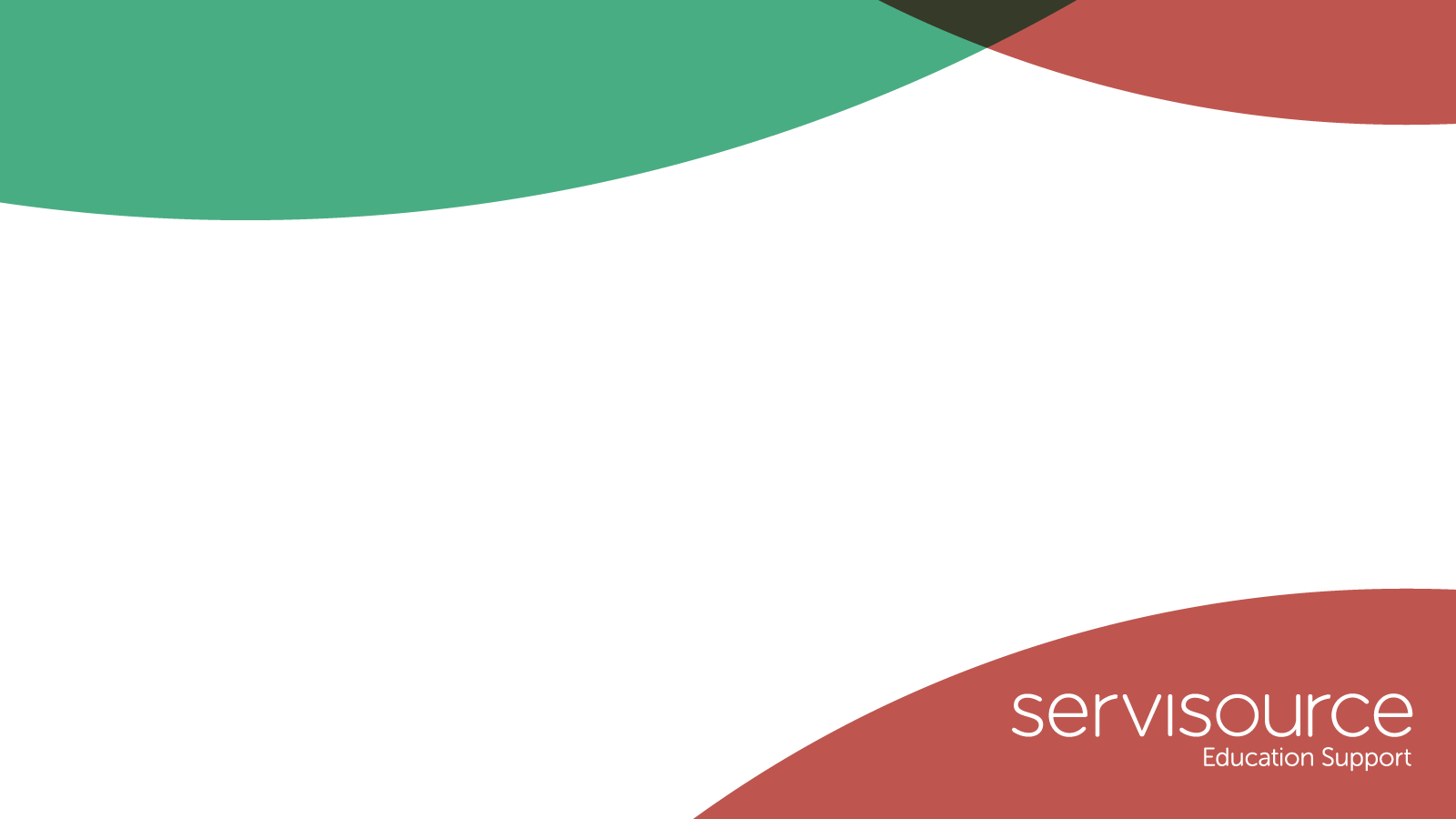 Disability Awareness Training  Education Support Workers
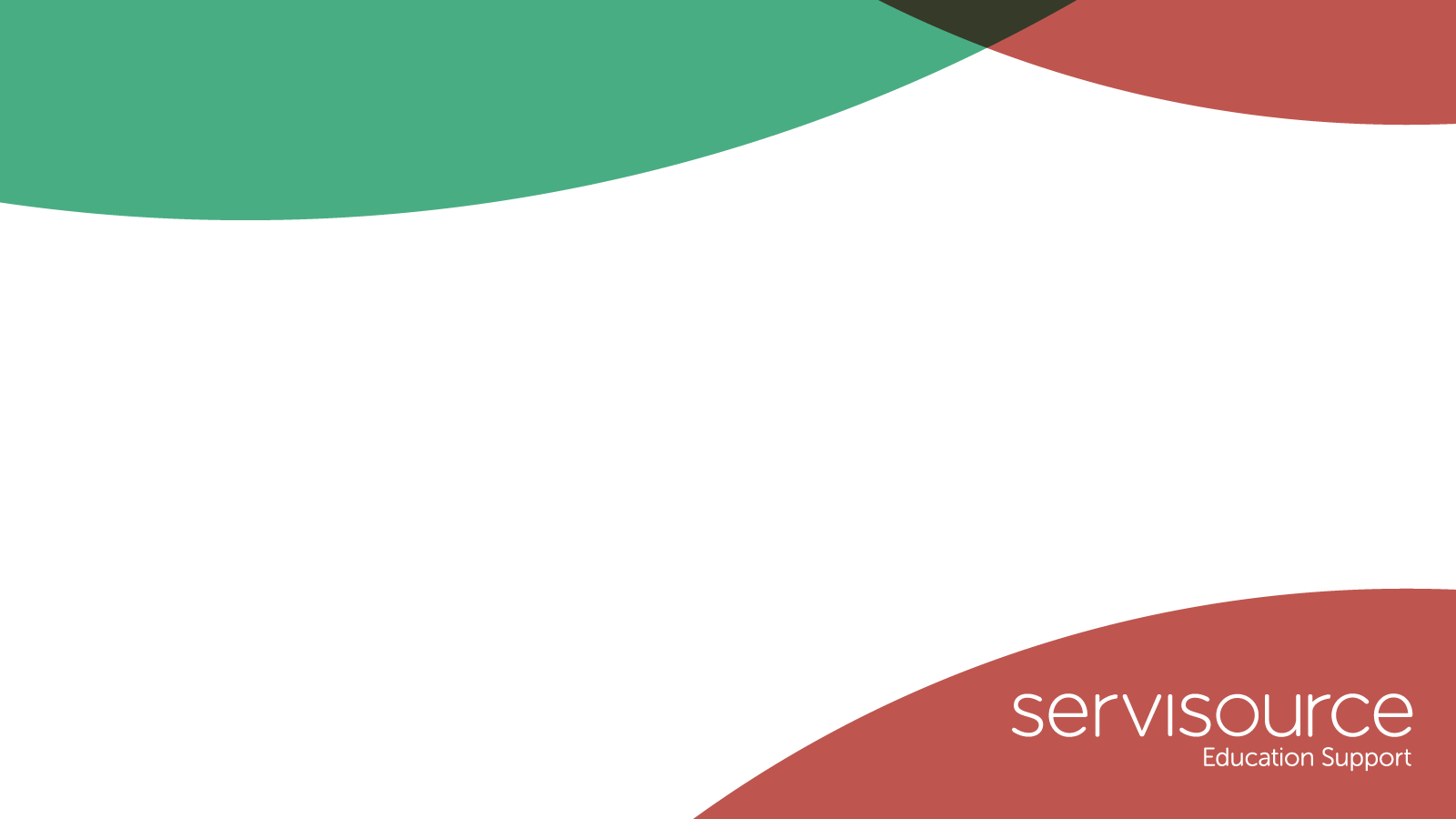 Table of Contents
Definition of Disability
What is Reasonable Accommodation?
Things to consider
Types of disabilities
Useful Tips
Back to Basics
Guidance when supporting students with disabilities
Physical Disabilities
Mental Health Conditions
Visual Impairment 
Hearing Impairment 
Autism/Asperger's
Specific Learning Difficulties
Other Disabilities 
Wrap up
Further information
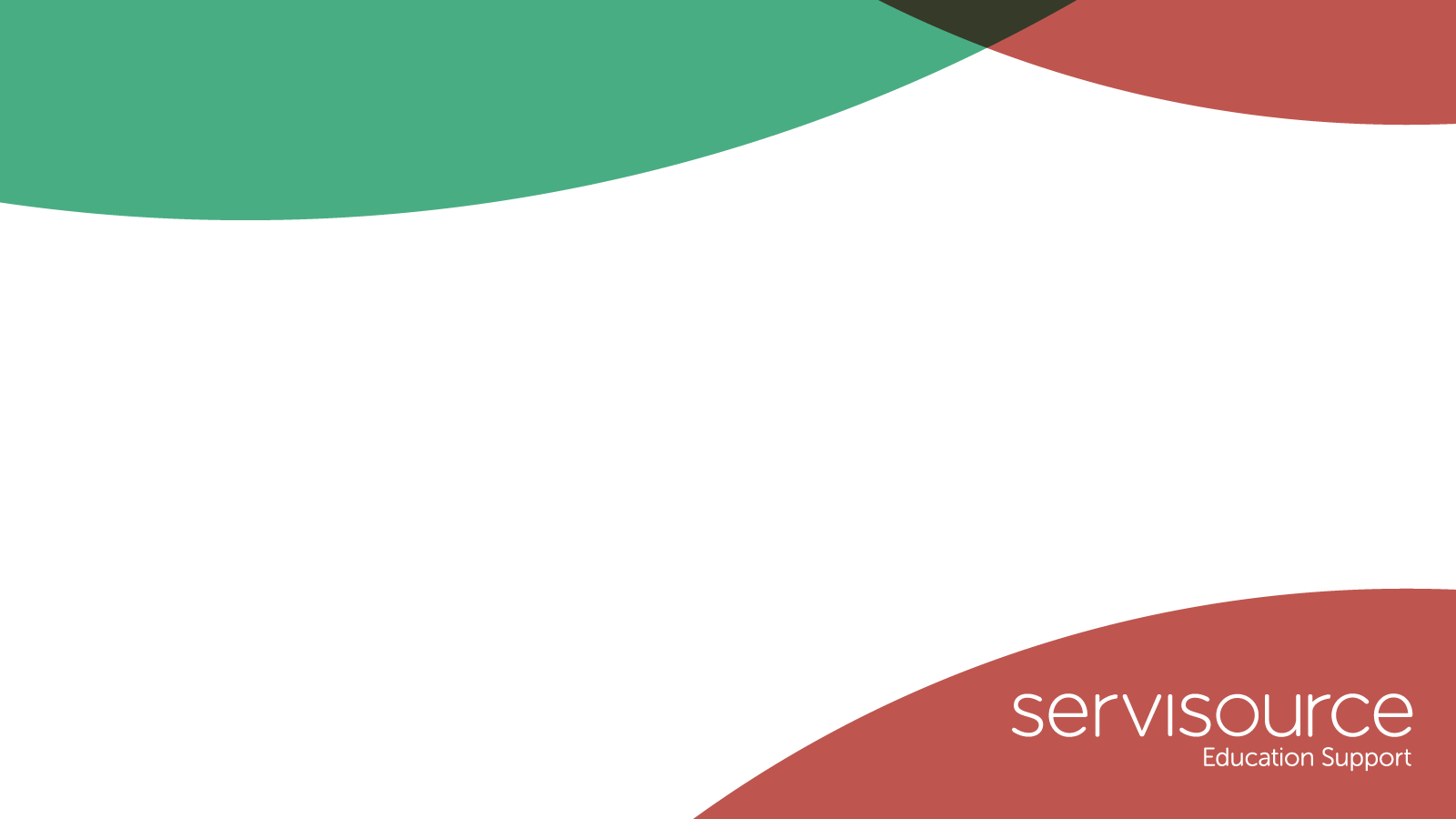 Definition of Disability 
Disability and Equality Acts
The Disability Act 2005 set out the following definition:“disability”, in relation to a person, means a substantial restriction in the capacity of the person to carry on a profession, business or occupation in the State or to participate in social or cultural life in the State by reason of an enduring physical, sensory, mental health or intellectual impairmentThe Equality Acts (Employment Equality Acts and the Equal Status Acts), which outlaw discrimination on grounds of disability, use a wider definition, and cover past as well as current disability:"Disability means:(a) the total or partial absence of a person’s bodily or mental functions, including the absence of a part of a person’s body;(b) the presence in the body of organisms causing, or likely to cause, chronic disease or illness;(c) the malfunction, malformation or disfigurement of a part of a person’s body;(d) a condition or malfunction which results in a person learning differently from a person without the condition or malfunction; 
or(e) a condition, disease or illness which affects a person’s thought processes, perception of reality,                                                                     emotions or judgement or which results in disturbed behaviour.“
				                      National Disability Authority – www.nda.ie
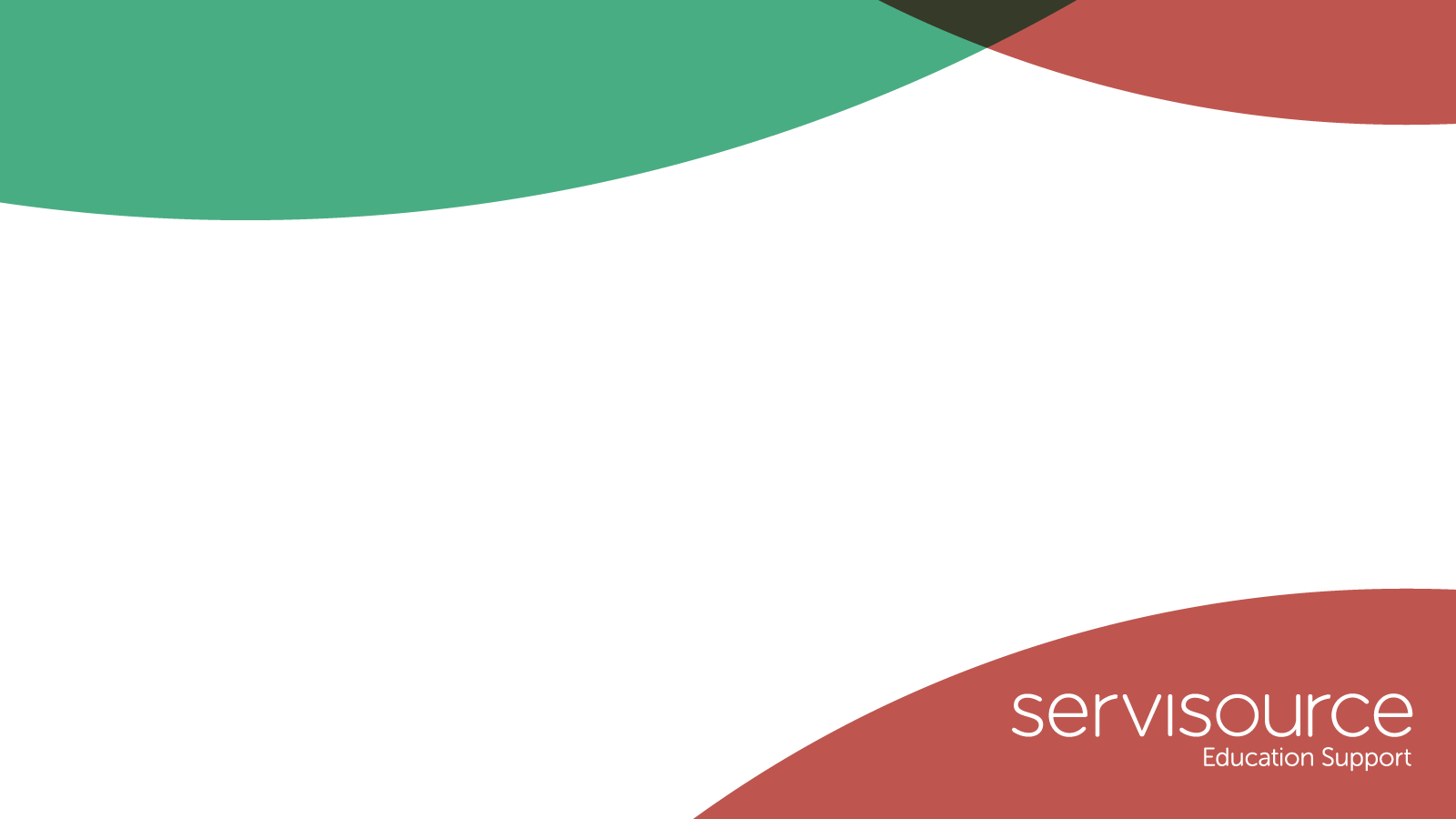 Reasonable Accommodations
So what does the Disability Act 2005 mean to students in further and higher education - The Disability Act is a key element of Ireland’s National Disability Strategy. Among other measures, this Act requires public bodies to make their buildings, information and services accessible for people with disabilities.

What is reasonable accommodation in education settings:
According to Ahead (www.ahead.ie) it can be defined as ‘any action that helps alleviate a substantial disadvantage’. Basically any support put in place that allows the student with a disability to participate fully in their education with no student (disability or not) having any advantage over another. Supports that level the playing field.
Some types of accommodations that can be provided through the Disability Office include PA Supports (access and mobility around the campus), Notetaking, Subject Specific Tutoring (generally where students have been absent for long periods due to illness),  ISL Interpreters, support from Learning Support Tutors (skills like time management, study skills etc), Alternative Formatting and support with Assistive                              Technology.

Disability Officers would conduct assessments to gauge the types of supports                                                                                                                          a student may require.
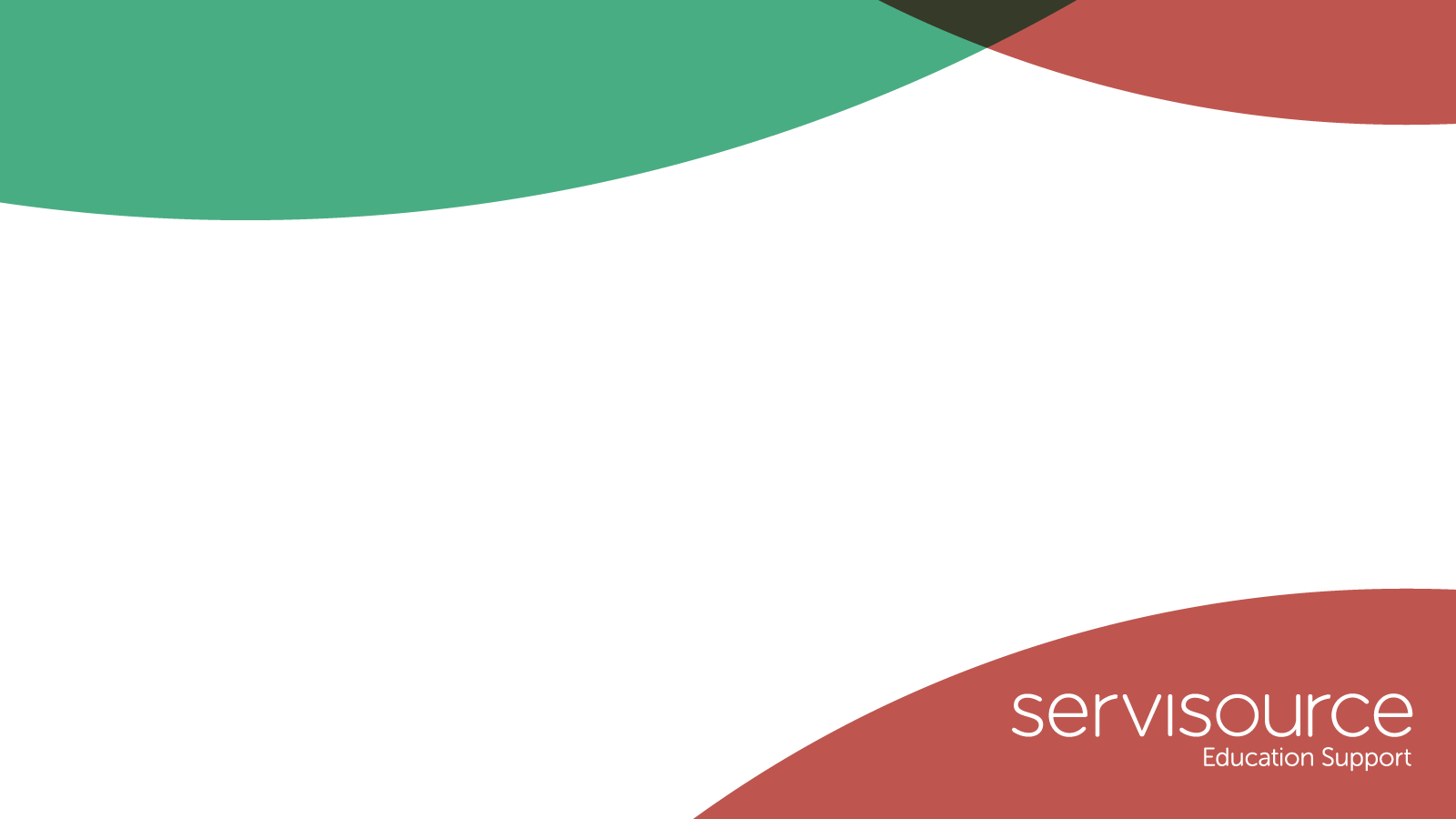 Things to consider….
People with disabilities are individuals, each with their own unique needs and abilities. 

There is no single 'right way' to support each person with a disability. Everyone is individual and their own person. Don’t make assumptions about their needs.

You should engage with each individual student and respectfully discuss the best way forward to best support their needs, keeping within the parameters of your role.

Getting the balance between providing support, promoting independence and not ‘parenting’ the student.

Confidentiality and Professional Boundaries are paramount in this role.
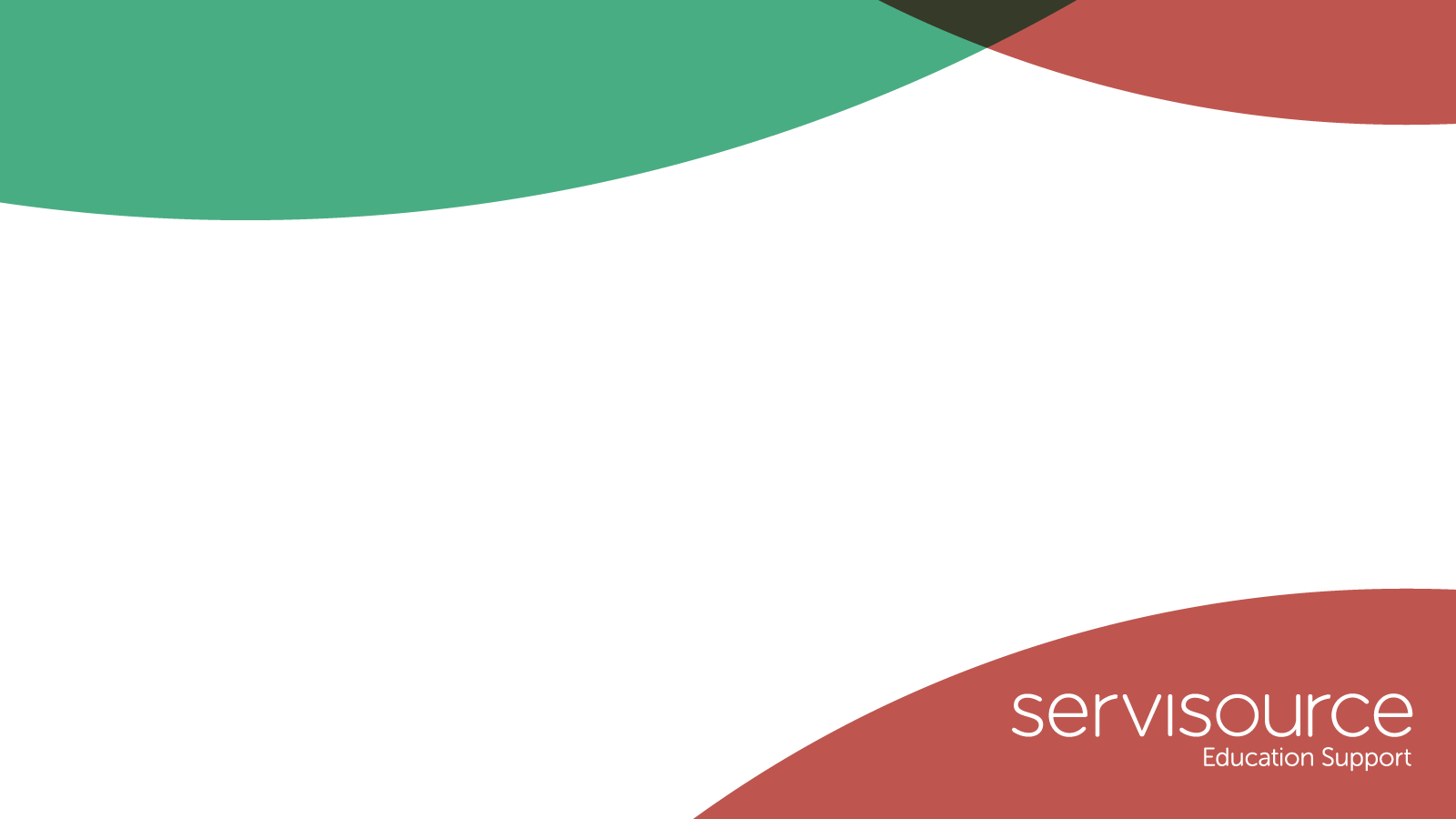 Types of Disabilities
Types of Disabilities - Disability can come in different forms, such as physical disabilities, sensory disabilities (sight and hearing), intellectual disabilities, and mental health difficulties.

Visible disabilities – are more obvious, disabilities we can see - wheel chair users, visual impairment (cane users)

Invisible disabilities – not so obvious, ‘hidden disability’ - not all people with visual impairments use white canes – mental health conditions, Autism/Asperger’s,  medical conditions, epilepsy, learning difficulties……

Acquired disabilities – these can occur later in life potentially from illness or an accident. Conditions can also develop over the course of a persons life.

Levels of disability – we all have our good and not as good days, students with disabilities being no 
different. For some wheelchair users they can use sticks for short distances, some legally 
blind students have some vision but have difficulties with night blindness when the 
evenings get darker.
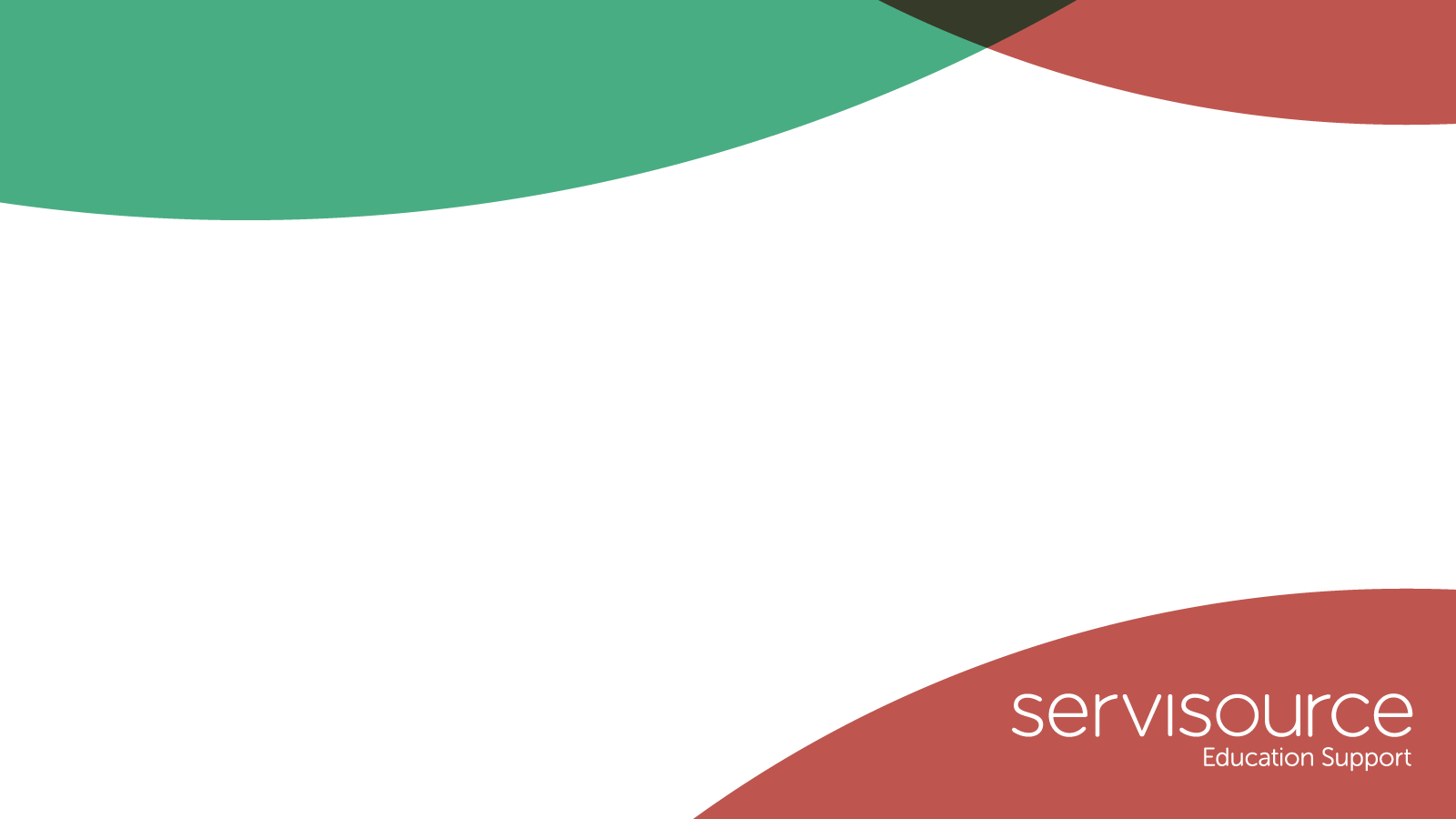 Useful Tips
Person first language - When speaking of the student, put the person first. Person with a disability e.g. Mary has autism, John is a young adult with Down syndrome. Articulating the idea of a disability as a secondary attribute, not a characteristic of a person's identity.

Be mindful of the language used in relation to the person. Use liberating language e.g. Joe is a wheelchair user v’s Joe is confined to wheelchair.

Avoid assumptions – some student(s) may use a wheelchair dependent on their day and may use crutches another day. Don’t assume that a student can not do something, ask if they would like some support in relation to the task at hand. Reflect on your interactions and recognize when you made incorrect assumptions and learn from them.

Avoid outdated terms to describe people such as ‘deaf and dumb’, ‘retard’, ‘cripple’ ‘handicapped’

Avoid negative language – Ann suffers with mental health problems v Ann has a mental health condition

It’s ok to use common expressions and localisms 

             A disability does not define a person
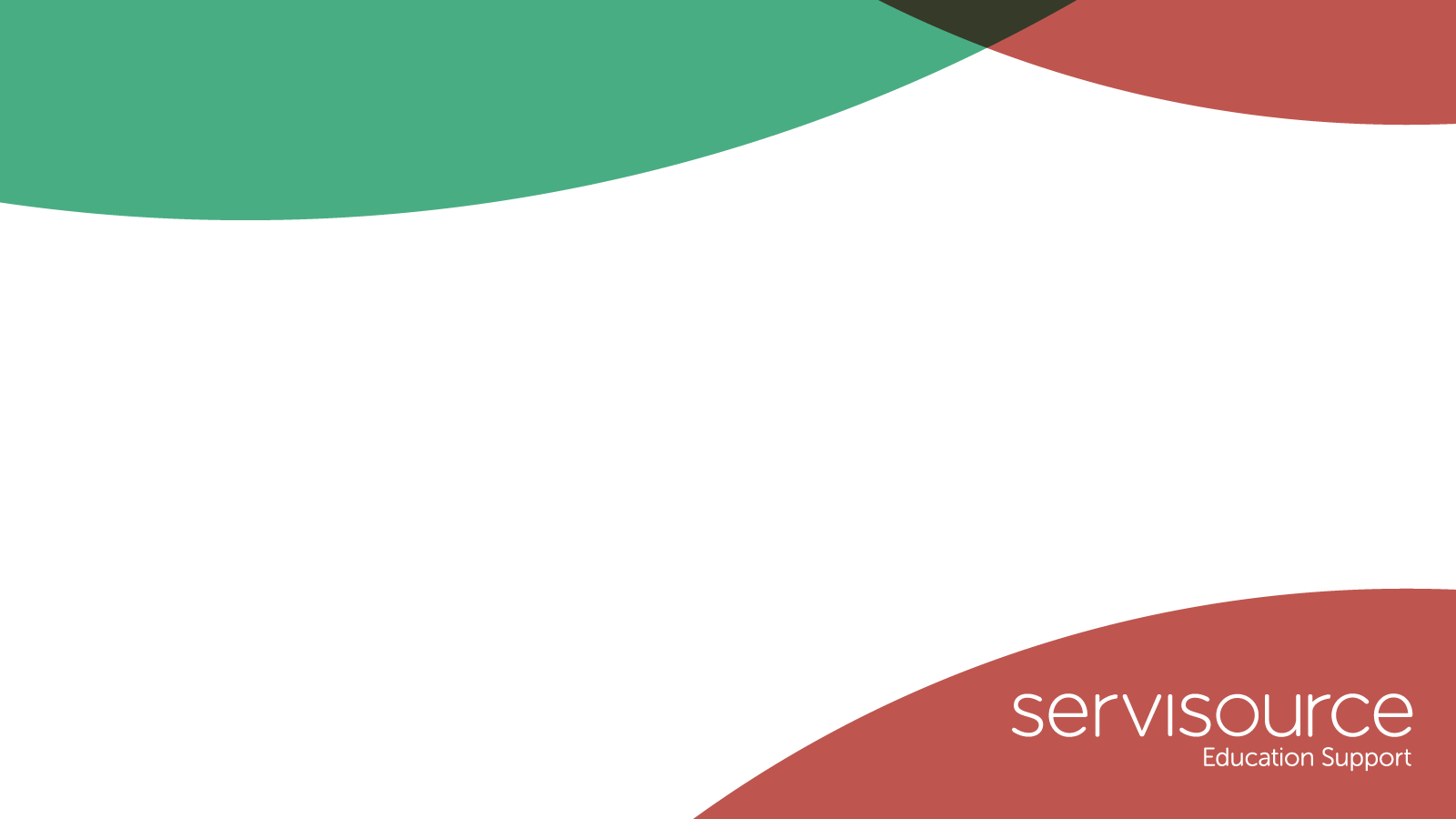 Back to basics
Don’t make assumptions
Use your common sense
Treat adults as adults
Greet students with a smile
Avoid personal questions and think before you speak
Speak to the person, not their interpreter or other support individuals in the group
Ask the person before you help.
Listen and don’t pretend to understand if you don’t
Be patient, it may take the student longer to complete a task or say something.
Remember personal boundaries tips in your induction programme. 
Relax, have a sense of humour and enjoy the role.
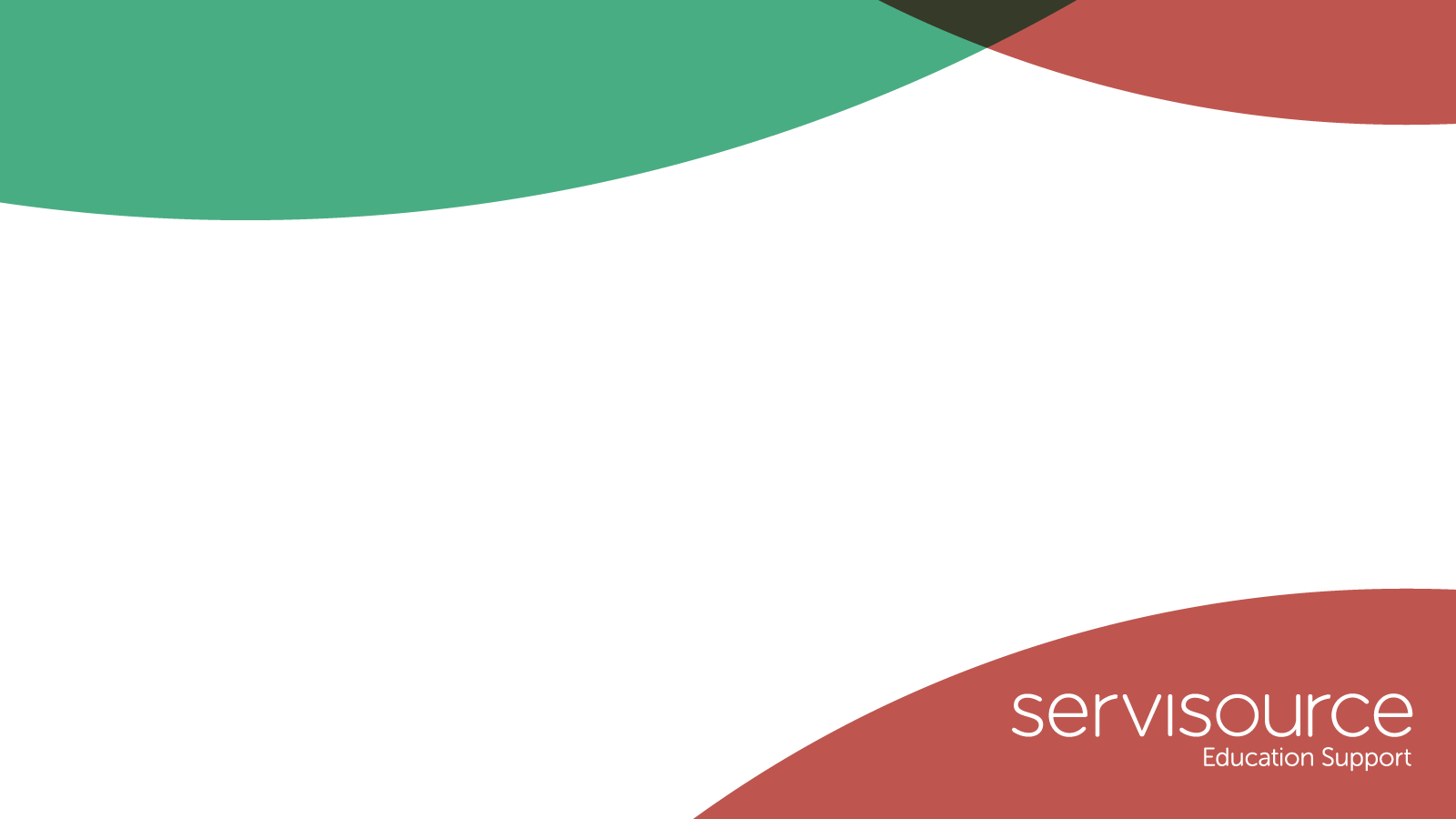 Guidance when supporting students with Disabilities
Supporting students with Physical Disabilities:

Ask if assistance is required with tasks, don’t assume
Stay alert to the student needs and offer assistance with lifting, bag carrying, opening doors.
Offer to carry bags, laptops or any academic equipment

Wheelchair users:

When speaking to the student try to place yourself a eye level.
Discuss with student when they would like to be pushed, as for some students there are only certain sections of the campus that are difficult to navigate.
The wheelchair is part of their personal space, do not lean or hold onto the wheelchair unless needs be.
When not pushing, walk along side the student.
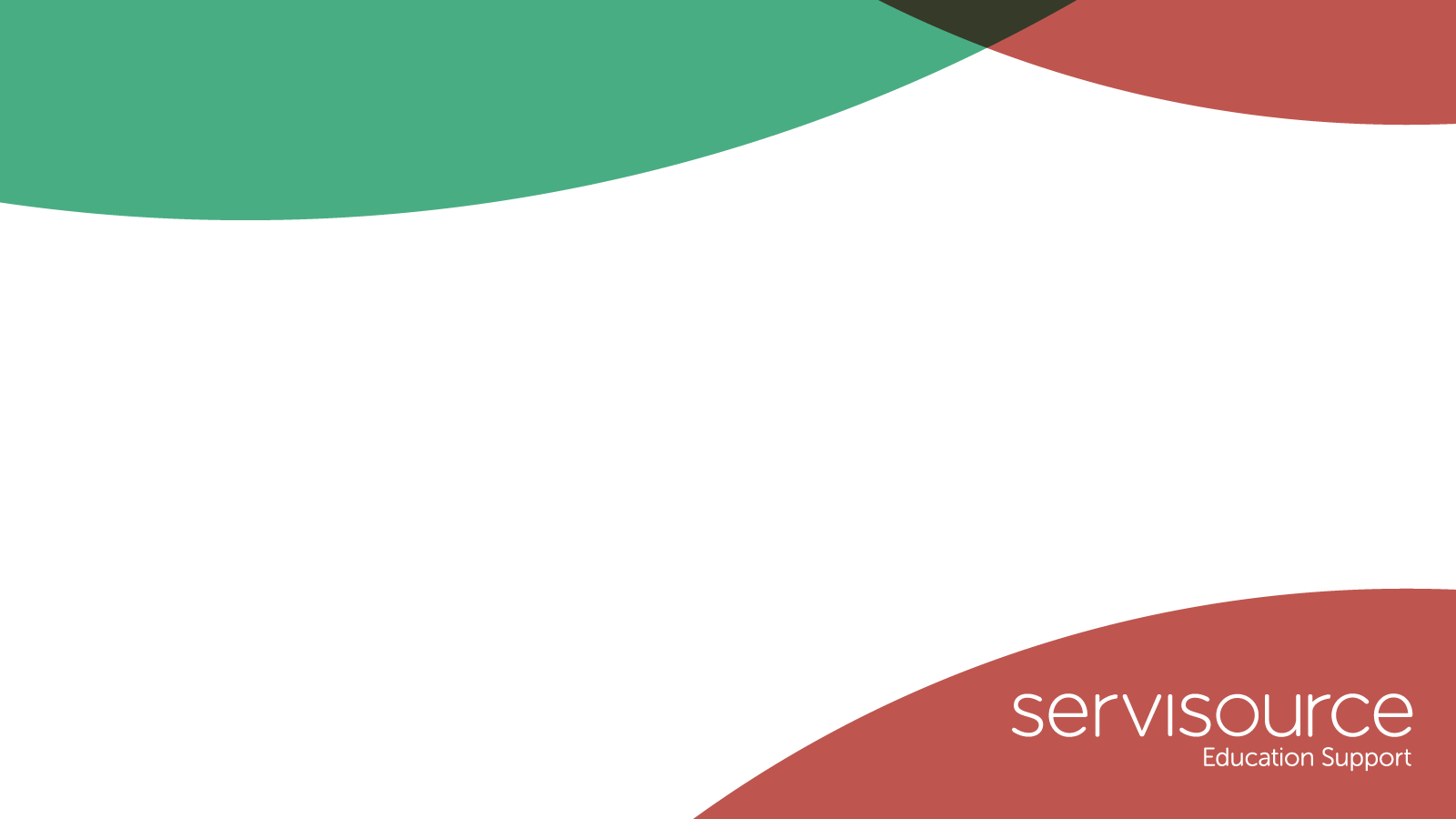 Guidance when supporting students with Disabilities
Supporting students with Mental Health Conditions:

There are a wide range of Mental Health conditions  - they can affect mood, behaviour and thinking. Examples include Depression, Anxiety, Schizophrenia, Bipolar, Eating disorders all to varying degrees depending on the individual.

Be patient, open and friendly students may have difficulties processing and expressing feelings or emotions
Do not assume they have lower intelligence 
Be clear, consistent and reliable
Be mindful of potential over reactions to situations, topics or conversations, be understanding and patience.
Maintain a non-judgemental approach and remain calm and respectful
Report any issues or concerns to the team in Servisource
Consistently maintain professional boundaries at all times.
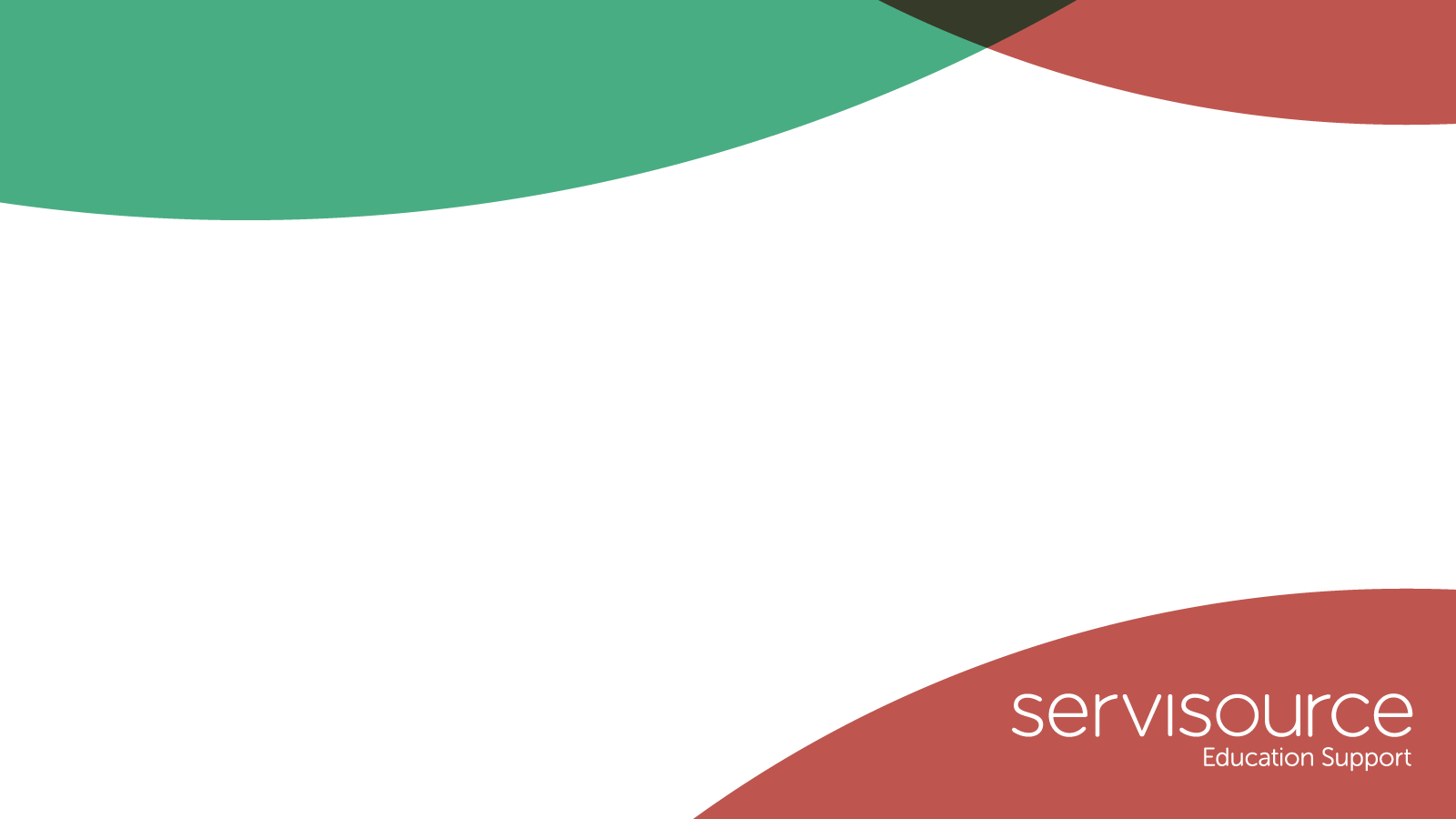 Guidance when supporting students with Disabilities
Supporting student(s) with a Visual Impairment:

Avoid assuming student is completely blind, individuals have varying levels of sight.
When meeting the student, identify yourself verbally and others who may be present with you
If leaving the students company, excuse yourself before you leave
Check with student what supports they may require 
They may want a room layout described to them when they walk in
When asked to guide them, let them take your arm and then walk slightly ahead at their pace, never push or pull them. Describe/mention any potential obstacles, change in surface, crossing roads
Use pedestrian crossings (where applicable) and be mindful of health and safety at all times
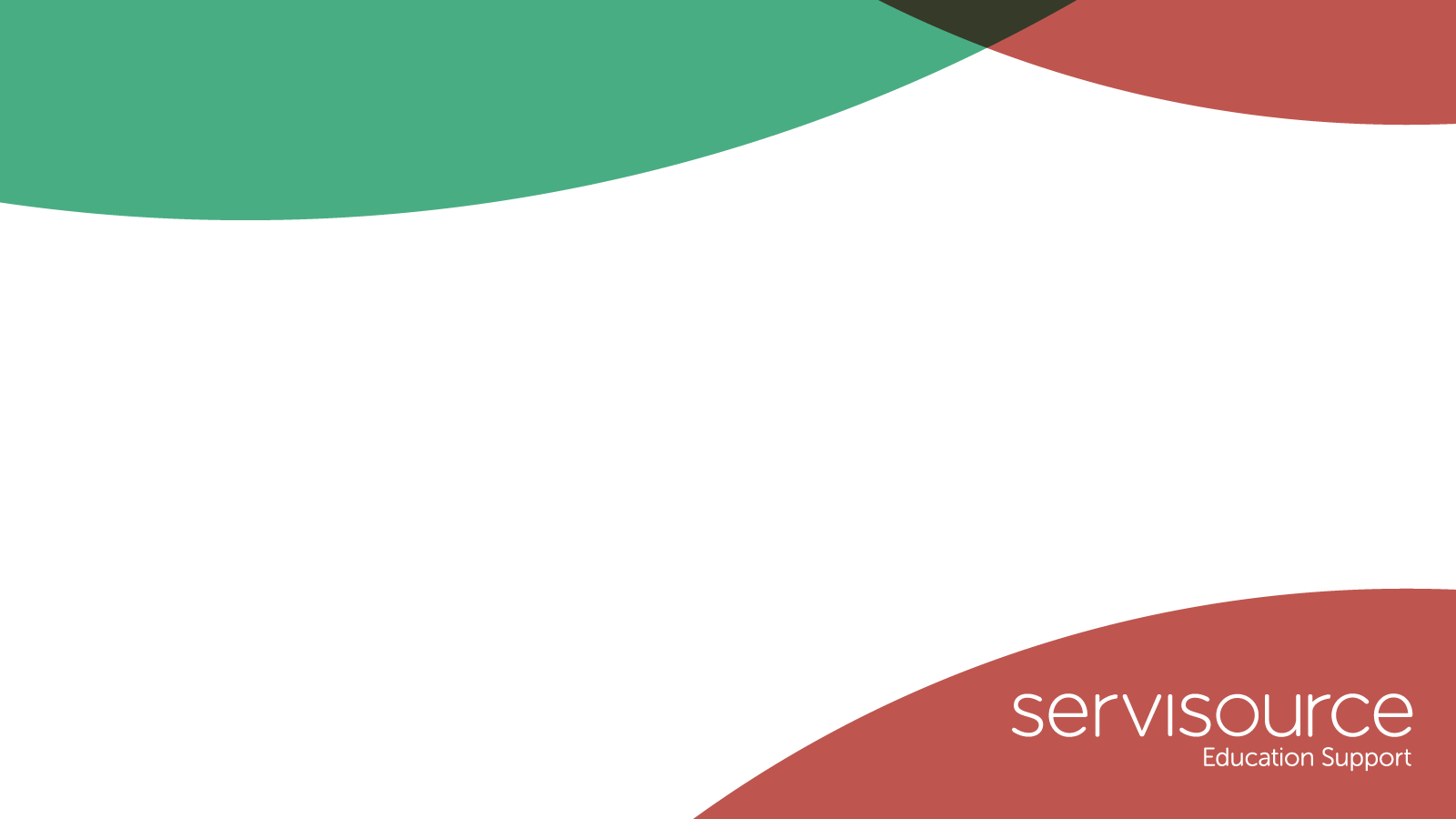 Guidance when supporting students with Disabilities
Supporting student(s) with a Hearing Impairment

Supports for these students are generally around note taking, please see note taker training for further guidelines

If there is a requirement to converse with the student:
 Follow the students lead - let the student establish the communication mode – lip reading, sign language, writing notes
 Get the students attention before speaking to them. If an Interpreter present, look and talk directly to the student and not the Interpreter
Use the words ‘I’ and ‘You’ when communicating through the Interpreter, don’t use ‘tell him’ ‘ask her’…
Not all Deaf students use ISL (Irish Sign Language), if the person lip reads, speak clearly with a moderate pace. Don’t place anything in your mouth when speaking and avoid standing in front of a direct light source (window/bright light)
Be courteous, example if there is an announcement or a knock on the door, excuse yourself and inform the student that you are responding to a knock on the door or listening to an announcement.

Fact or myth….. All people with a hearing impairment can lipread……………. Myth!!!!

Food for thought….
Some believe that Deafness is a difference in human experience and not a disability.
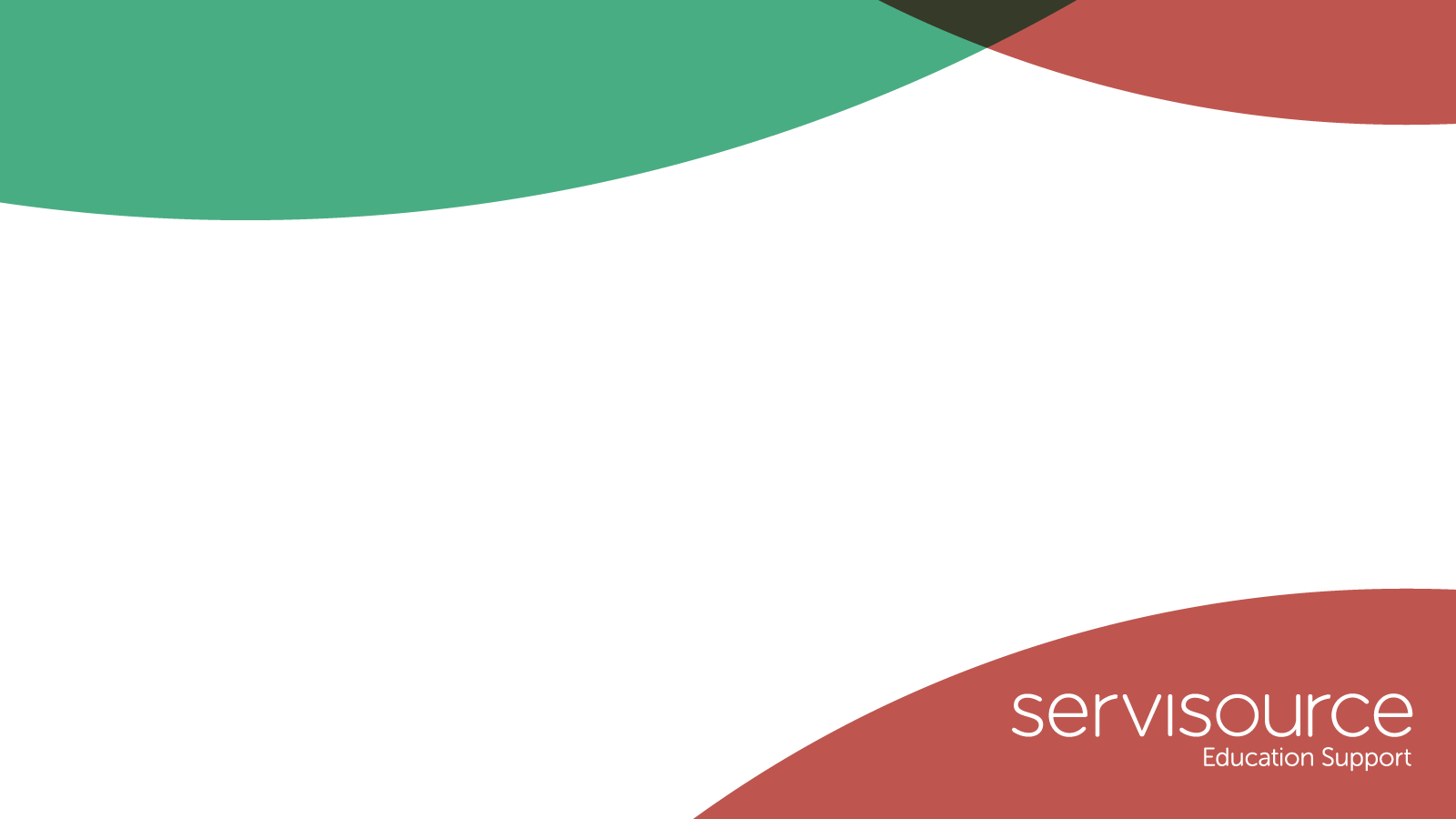 Guidance when supporting students with Disabilities
Autism is a lifelong neurodevelopmental disability that affects the development of the brain in areas of social interaction and communication. People with autism have difficulties in communicating and forming relationships with people, in developing language and in using abstract concepts. It also impacts on their ability to make sense of the world around them.
Autism Ireland
Supporting students with Autism/Aspergers

Although students on the Autistic Spectrum are as unique as any other cohort of students, some characteristic are similar with difficulties around social interactions and communication

Be patient and understanding of behaviours around reliance on routines, repetitive 
     movements (rocking, walking in lines), sensitive to sounds, smells etc

When communicating be mindful of literal interpretations, difficulty with expression of 
     needs/wants/emotions and not understanding non verbal cues.

In social interactions be understanding of difficulties in students seeing other peoples perspectives, making eye contact and/or lack of interest in conversing.

See your Note Taker training for tips on format and types of notes for these students. 

Discuss with student(s) there particular requirements and how best they
      can be meet
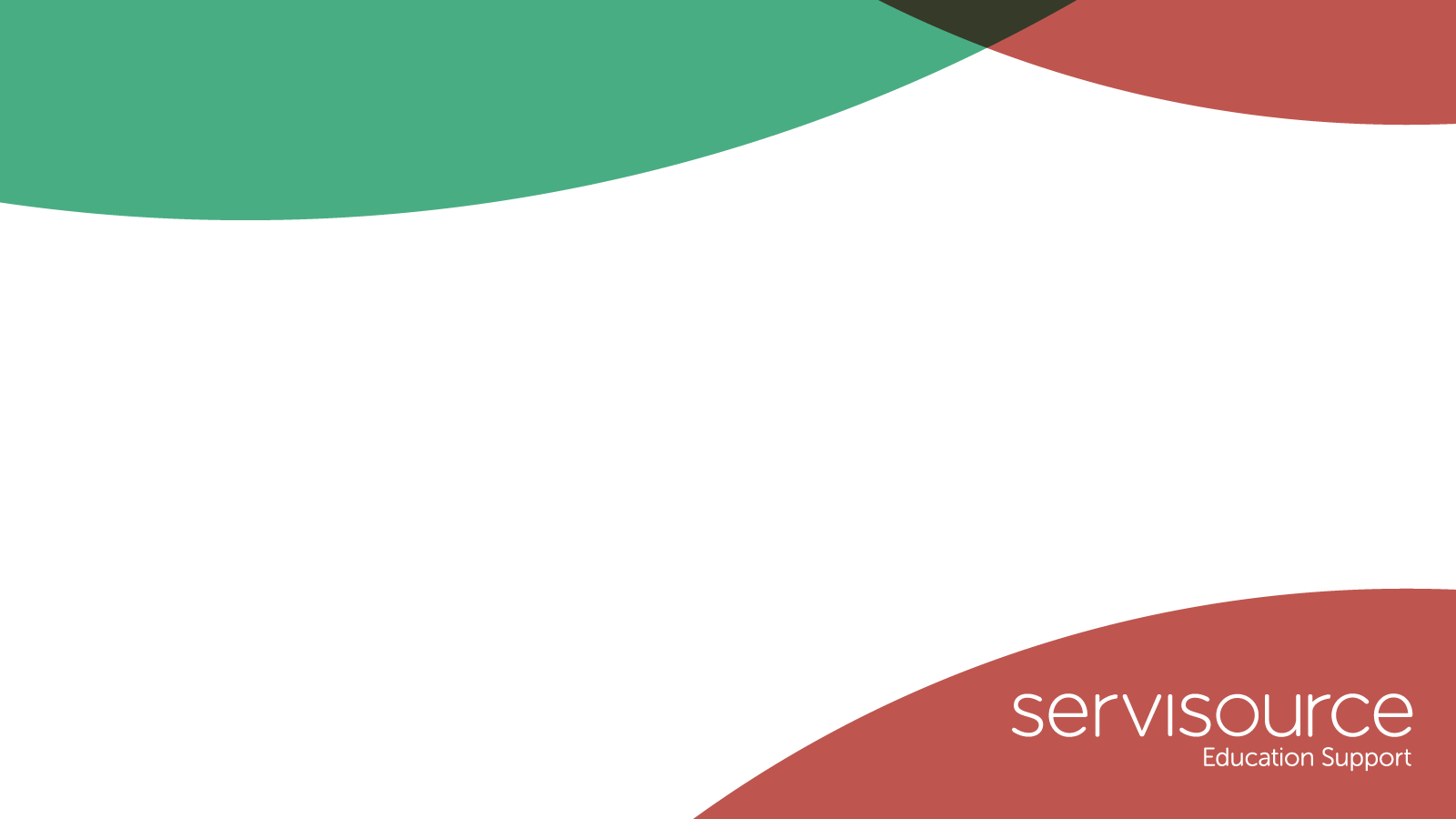 Guidance when supporting students with Disabilities
Supporting student(s) with Specific Learning Difficulties (SpLD’s)

Students with SpLD’s learn and process information differently. It is an umbrella term for Dyslexia, Dyspraxia, Dyscalculia or Dysgraphia and Attention Deficit Disorder (ADD) & Attention Deficit Hyperactivity Disorder (ADHD).

Some common characteristics of SpLD’s can be difficulties with memory, reading, organisation, time management, visual/auditory processing and writing difficulties. 

With any other disability, no 2 students will experience the same difficulties and to varying degrees. Discuss with the students their requirements.

Staying within the remit of your role, support the student to stay on track with timelines for coursework and assignments.

If student allocated notetaking support follow guidelines in the notetaker training for supporting students with SpLD’s.

Discuss with student(s) there particular requirements and how best they can be meet.

Stay alert and vigilant in lectures to students needs.
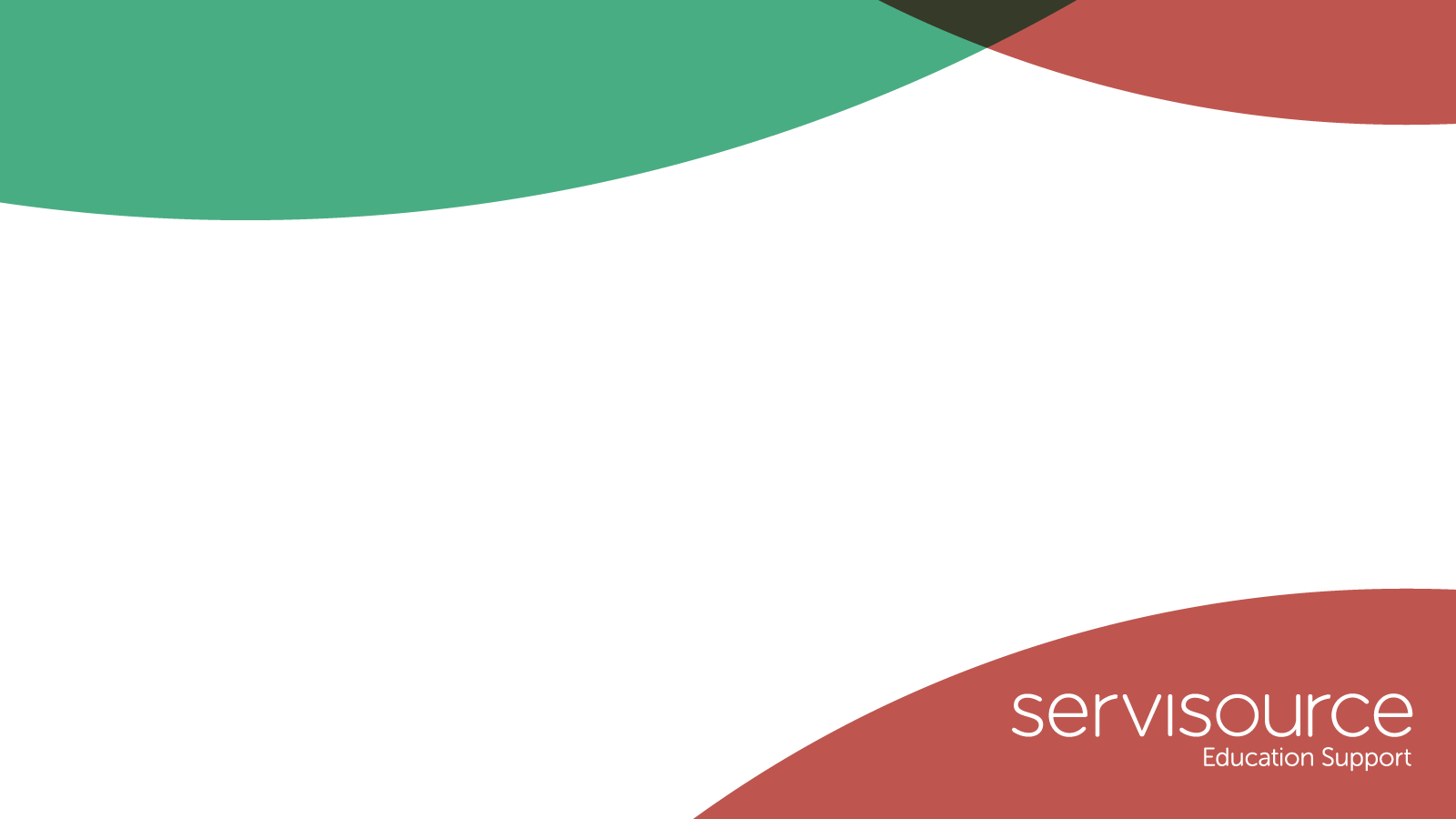 Guidance when supporting students with Disabilities
Supporting student with other disabilities

Disability that affects speech – listen closely, be patient and do not finish the persons sentence. If you do not understand, ask the person to repeat it. Speech impairments have no correlation with intellectual ability. If needs be ask short questions that may only require short answers. 

Intellectual disability – be patient and respectful, discuss their preferred communication method. See person first, not disability. Potentially break down information into smaller chunks for person to process.
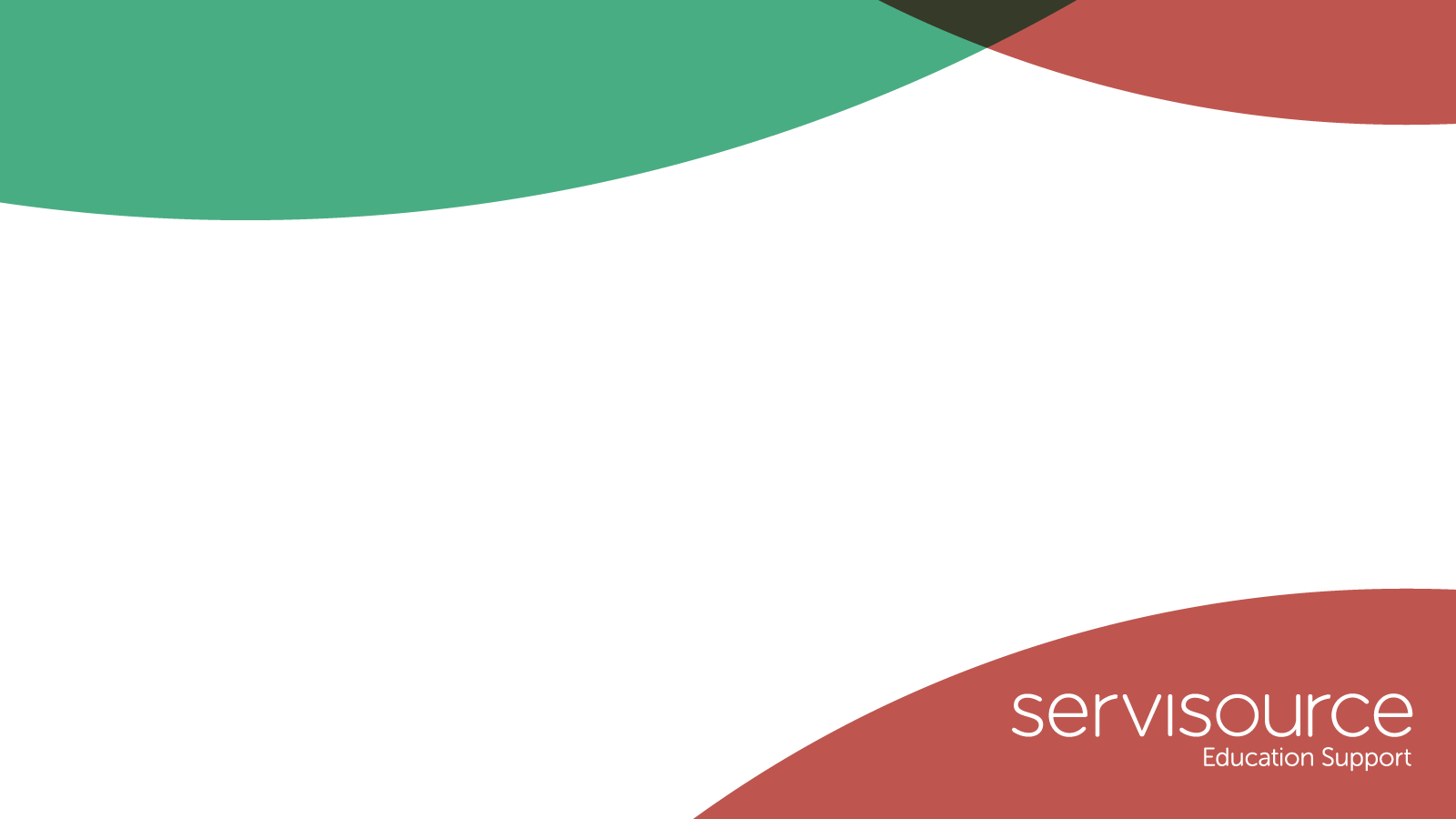 Some takeaways….
Focus on the ability not the disability. A disability is only one aspect of the person.

Question and challenge the assumptions we make about people with disabilities  

The greatest thing we can do for a student with a disability is believe in them

Don’t underestimate the ability of a person with a disability

Take responsibility for being aware and meeting of student requirements while staying within the remit of your role

Confidentiality and setting boundaries is paramount in the role of an Education Support Worker
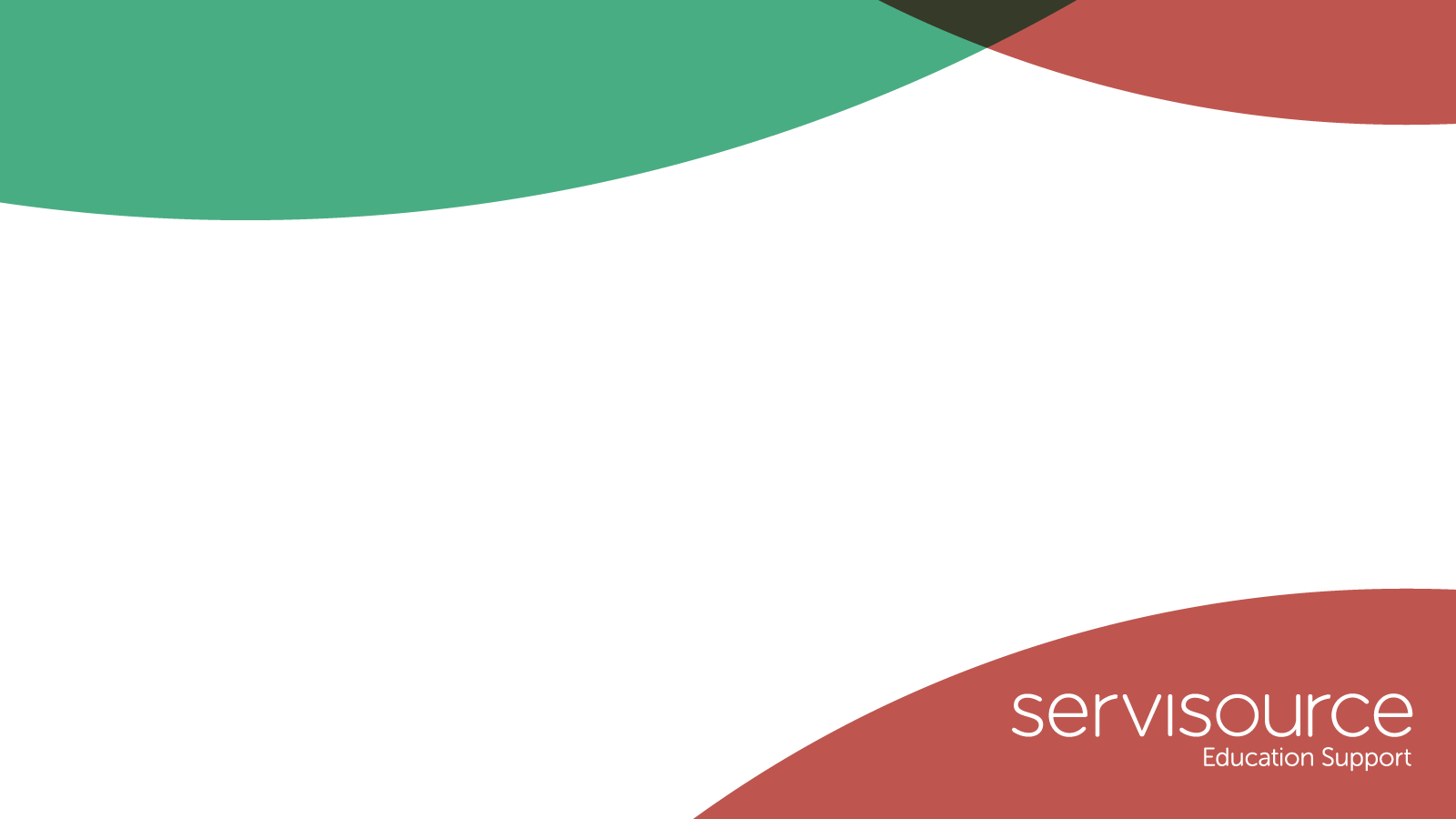 Further Information
This training is not an answer all questions ‘training’, it is to merely give some guidelines on working with some of the more common disabilities you may encounter in your role as an Education Support Worker. 

All students supported through the Disability Office are different and have varying degrees of their disabilities. Always speak with the student to get a better understanding of what supports they require and the expectations they have in relation to these supports. 

If you have any questions or concerns please do not hesitate in contacting the Education Support Team in Servisource.

 Links for further information :
www.ncbi.ie
www.mentalhealthireland.ie
www.aspireireland.ie
http://ahead.ie
https://www.dyslexia.ie